KPO i FERC
Zapewnienie dostępu do bardzo szybkiego internetu oraz ultra-szybkiego internetu szerokopasmowego na obszarach białych plam
ROZLICZANIE STAWEK JEDNOSTKOWYCH
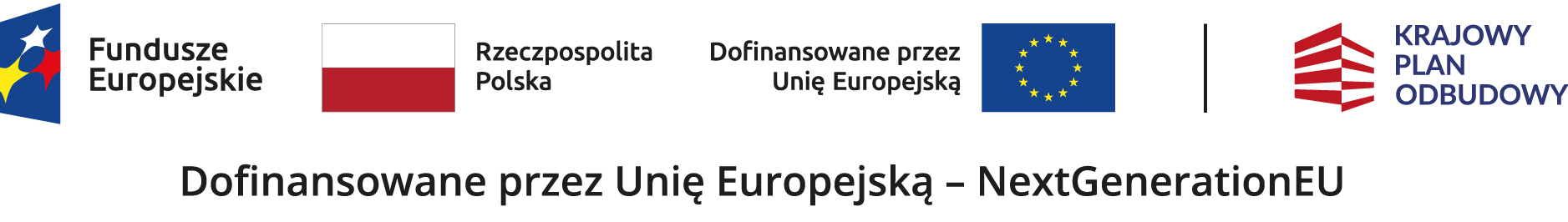 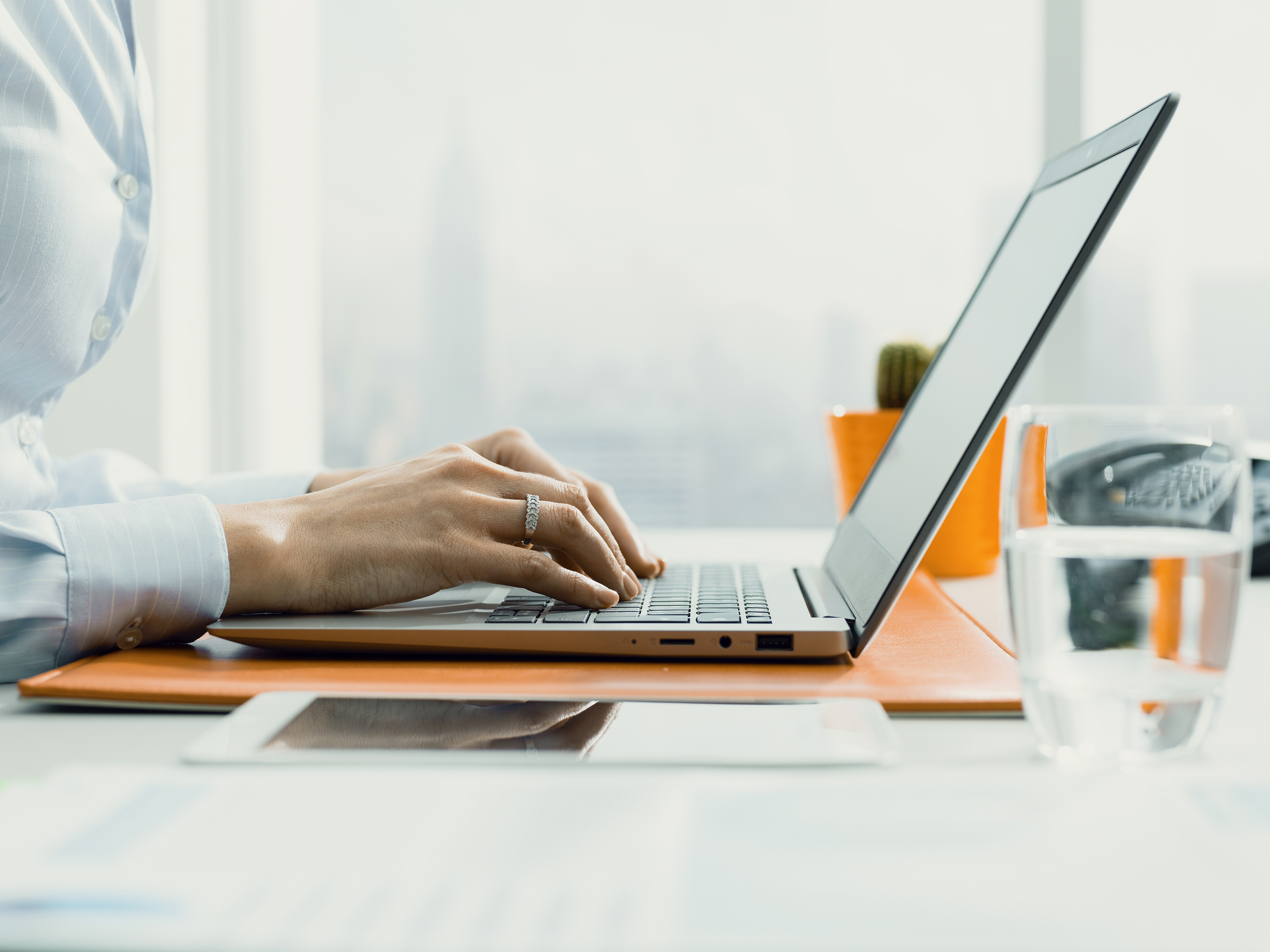 Inwestycje w ramach C.1.1 KPO i 1.1 FERC rozliczane są stawkami jednostkowymi

Cel stawek jednostkowych:​

ułatwienie realizacji i rozliczania realizowanej inwestycji
brak obowiązku opisywania dokumentów księgowych i przekazywania ich do CPPC na potwierdzenie poniesienia wydatków
Przypominamy!
Zadanie 1 i Zadanie 2 rozliczane jest zgodnie z wyznaczoną stawką jednostkową / kwotą capex przypisaną do danego punktu adresowego – nie po kosztach rzeczywiście poniesionych
Przykładowy obszar kursowy
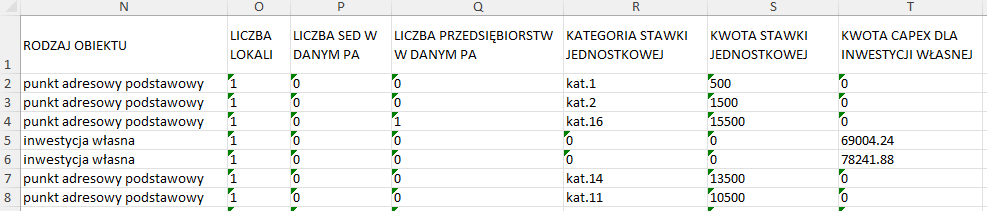 Przypominamy!
Przypominamy!
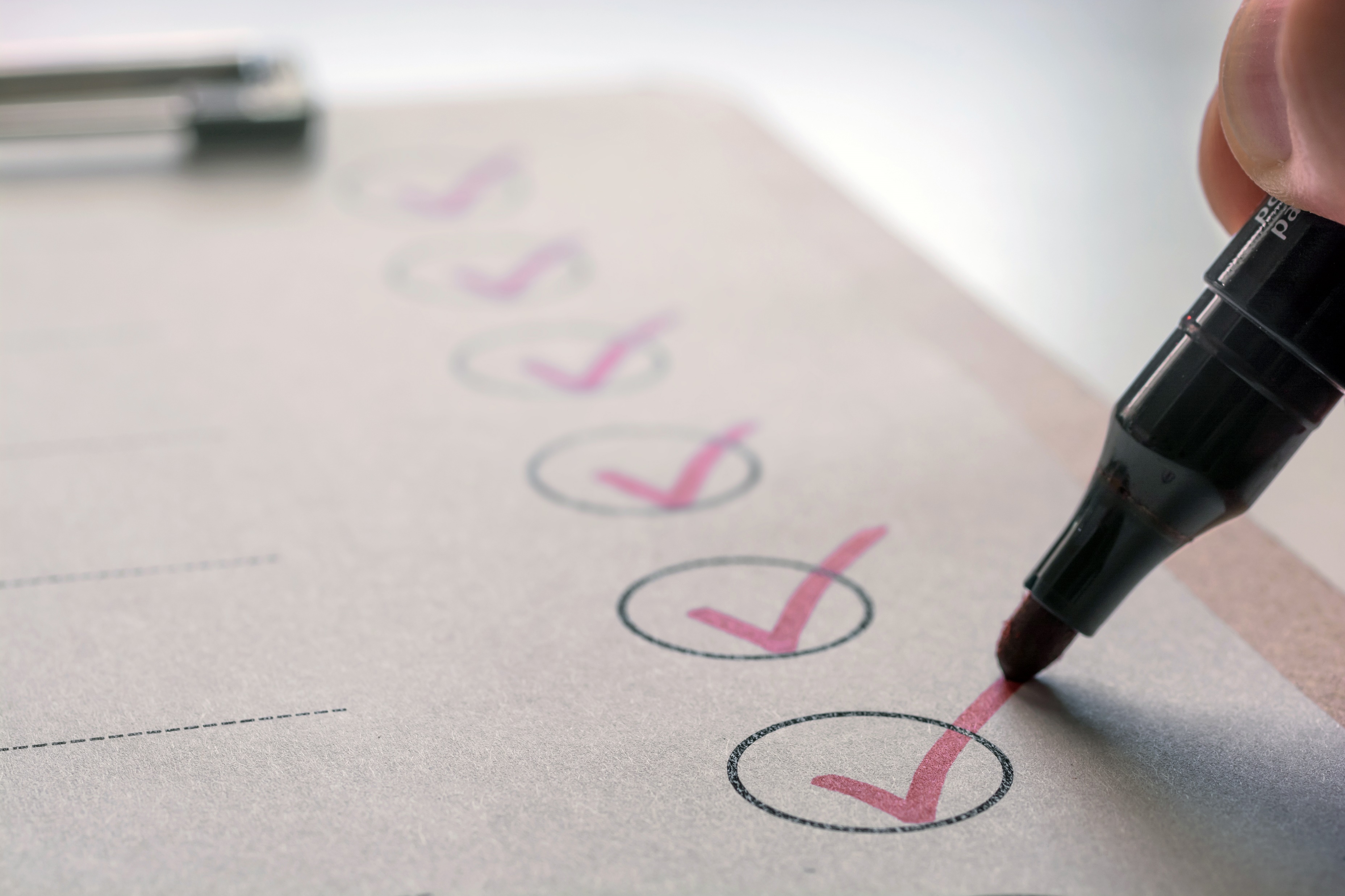 Oferta hurtowa

Wraz z wnioskiem o płatność należy potwierdzić złożenie oferty hurtowej do Prezesa UKE oraz przedłożyć oświadczenie, że świadczenie usług nie zostanie rozpoczęte bez zatwierdzonej oferty hurtowej.

Oferta musi zostać zatwierdzona najpóźniej w dacie osiągniecia II kamienia milowego.
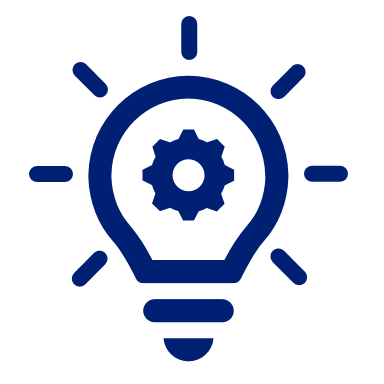 O czym należy pamiętać?
Pierwszy wniosek należy złożyć w terminie 6 miesięcy od dnia zawarcia Umowy
Kolejne wnioski o płatność należy składać minimum co 6 miesięcy
Ostatni wniosek – wniosek o płatność końcową w terminie 14 dni od dnia zakończenia okresu kwalifikowalności wydatków
Kamienie milowe – jak poinformować o ich wykonaniu?
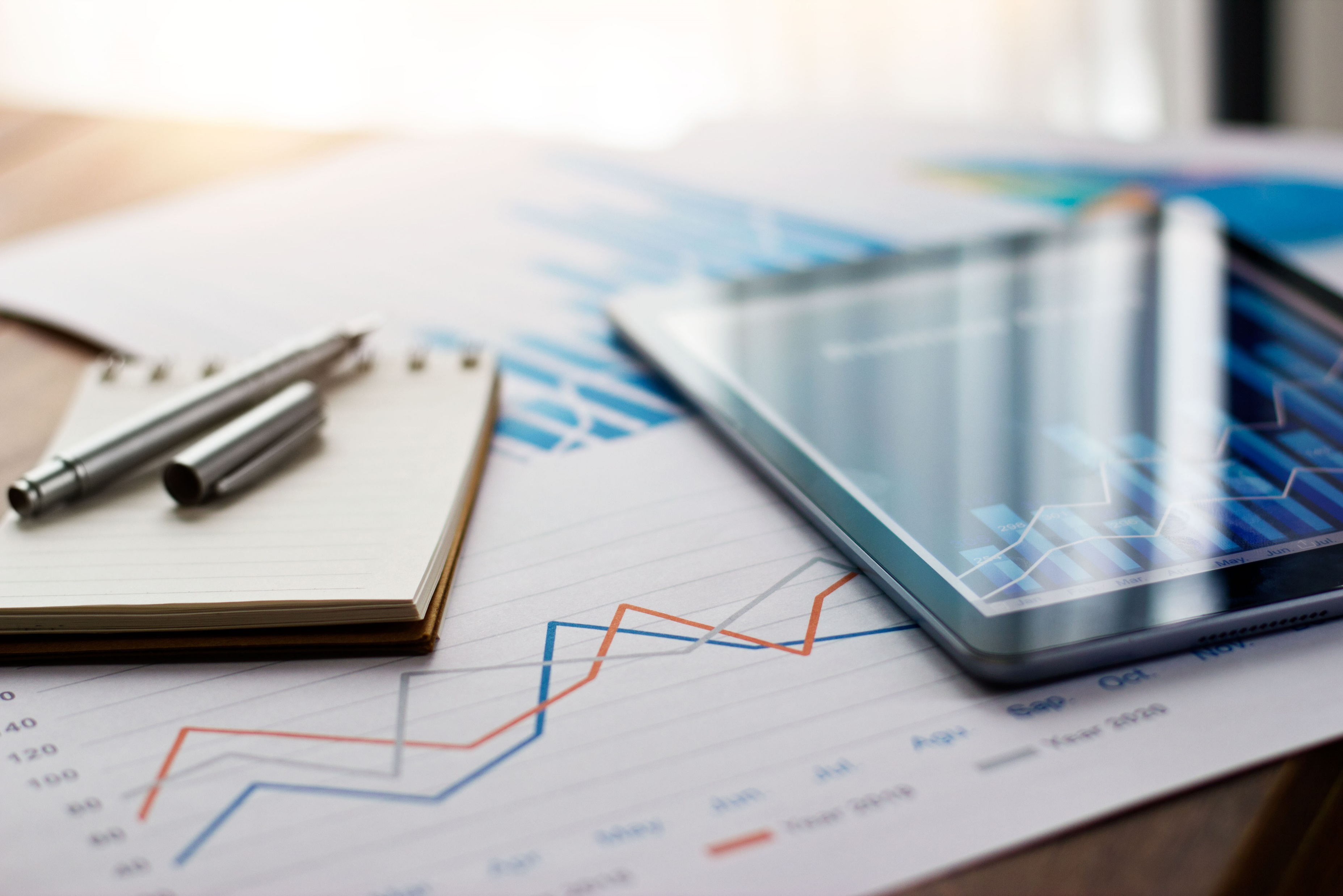 Najpóźniej w ostatnim dniu na osiągnięcie kamienia milowego, należy złożyć do CPPC oświadczenie potwierdzające z określeniem wartości osiągniętego wskaźnika
Należy złożyć raport w systemie SIMBA obrazujący, które  punkty adresowe zostały wykonane – raport składany zgodnie z przyjętym harmonogramem, tj. do 10 dnia miesiąca
Wniosek o płatność w którym rozliczone będą punkty adresowe osiągnięte w danym kamieniu należy złożyć najpóźniej w terminie miesiąca od dnia osiągnięcia kamienia milowego
Rodzaje wniosków o płatność
wniosek zaliczkowy – o przyznanie płatności zaliczkowej
wniosek refundacyjny – o refundację wydatków już poniesionych 
wniosek rozliczający zaliczkę – rozliczenie środków przekazanych w ramach wcześniejszych transz zaliczkowych
wniosek sprawozdawczy - opisuje postęp dotyczący realizacji projektu, zadań i etapów oraz planowane działania do realizacji
wniosek końcowy – rozliczenie końcowe projektu
Wniosek o płatność rozliczający stawkę jednostkową
refundacyjny lub rozliczający zaliczkę
Wniosek o płatność składany jest w CST2021

Na podstawie dostępnych tam formularzy

Prosimy o wypełnienie wszystkich pól, również pól opisowych wskazując stan realizacji, napotkanie problemy i planowany przebieg realizacji
Wniosek o płatność rozliczający stawkę jednostkową
refundacyjny lub rozliczający zaliczkę
Razem z wnioskiem należy złożyć:

raport w systemie SIMBA – ilość PA oznaczonych w SIMBA jako zrealizowane i przypisane do danego wniosku o płatność musi być zgodna z ilościami wskazanymi we wniosku o płatność (Wskaźniki),
oświadczenie potwierdzające złożenie oferty hurtowej do Prezesa UKE oraz, że nie rozpoczęli Państwo świadczenia usług dla sprawozdanych i zrealizowanych punktów adresowych, oraz nie rozpoczną bez zatwierdzonej oferty hurtowej,
oświadczenie potwierdzające, że wybudowana i przedstawiona do rozliczenia sieć została wykonana zgodnie z Wymaganiami dla Sieci KPO / FERC.
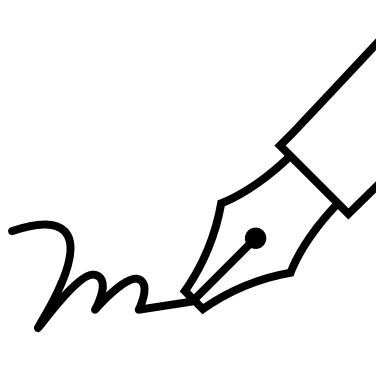 Wniosek o płatność rozliczający stawkę jednostkową
refundacyjny lub rozliczający zaliczkę
Wnioski weryfikowane będą przez CPPC na próbie, nie ma konieczności przedstawiania protokołów oraz dokumentacji powykonawczej dla wszystkich rozliczanych punktów adresowych
Po wylosowaniu próby punktów adresowych zostaną Państwo poinformowani jakie punkty adresowe będą podlegać pogłębionej weryfikacji merytorycznej
Poinformowanie o punktach podlegających weryfikacji i wezwanie do złożenia dokumentów**
Weryfikacja zgodności WOP i SIMBA 
Wylosowanie próby punktów adresowych (zadanie 1 i 2)*
Złożenie wniosku o płatność oraz raportu w SIMBA
OOW/Beneficjent
CPPC
CPPC
* W terminie do 5 dni roboczych od wpływu wniosku (w przypadku rozbieżności danych lub braku złożonego raportu w SIMBA wezwanie do niezwłocznego uzupełnienia),

** Termin na dostarczenie dokumentów do wybranej próby – 3 dni robocze.
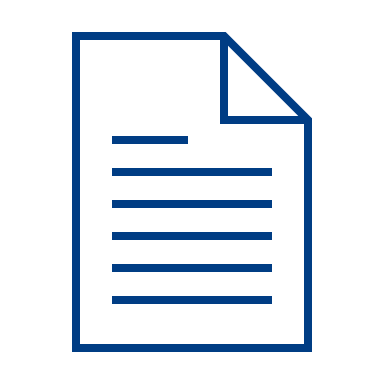 Wniosek o płatność rozliczający stawkę jednostkową
refundacyjny lub rozliczający zaliczkę
Na etapie weryfikacji wniosku o płatność, dla potwierdzenia wykonania wskaźnika - punktów adresowych, należy przedłożyć dokumenty potwierdzające realizacje, w szczególności:
protokoły odbioru prac lub inne równoważne dowody,
dokumentacja powykonawcza,
projekty wybudowanej sieci w postaci wektorowej SHP,
dokument przyjęcia środka trwałego – OT,
inne, równoważne dokumenty (np. oświadczenie projektanta/geodety o zgłoszeniu do zasobów) potwierdzające zakres zrealizowanych prac zgodnie z określonymi kamieniami milowymi.

Rozliczane efekty mogą zostać dodatkowo potwierdzone poprzez analizę dostępnych rejestrów publicznych
Wniosek o płatność rozliczający stawkę jednostkową
refundacyjny lub rozliczający zaliczkę
W przypadku realizacji prac zasobami własnymi należy zadbać o właściwą ścieżkę audytu. Powinny zostać opracowane i wystawiane m.in. takie dokumenty jak:
protokoły wydania materiałów z magazynu,
protokoły zlecenia prac – z uwzględnieniem danych adresów, odcinka długości sieci etc.
protokoły odbioru prac, w tym protokoły przeprowadzenia odbiorów jakości sieci oraz inne dokumenty zewnętrzne,
dokumentacja powykonawcza,
oświadczenia geodety o zgłoszeniu do zasobów,
dokumentacja odbiorowa od właściciela słupów (w przypadku infrastruktury napowietrznej),
przyjęcie środka trwałego (dla kolejnych etapów może być to środek trwały w budowie).
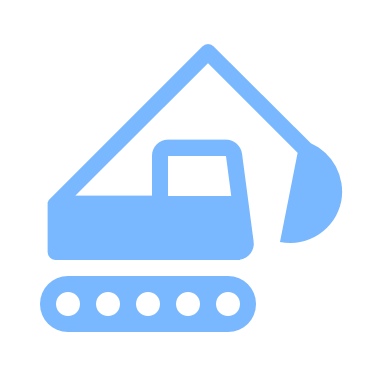 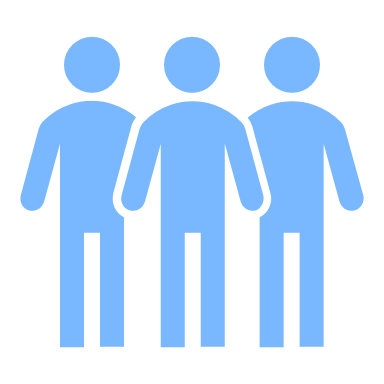 Wniosek o płatność rozliczający stawkę jednostkową
refundacyjny lub rozliczający zaliczkę
Protokół odbioru prac – co powinien zawierać? 

Numer projektu i numer obszaru
Oznaczenie źródła pomocy (KPO / FERC) oraz odpowiednie logotypy
Określenie stron (wykonujący i odbierający)
Wskazanie numeru umowy wykonawczej (jeśli dotyczy)
Przedmiot odbioru – co i kiedy zostało wykonane (ilość punktów w tym ile gospodarstw, przedsiębiorstw, SED z wyszczególnieniem podziału na zadania)
Gdzie prace zostały wykonane – konieczność wskazania dokładnej lokalizacji, tak aby możliwa była weryfikacja i potwierdzenie danych
Podpisy stron OOW/ Beneficjenta i wykonawcy
Data odbioru 
Odniesienie się do wymagań technicznych – Wymagania dla Sieci KPO/FERC
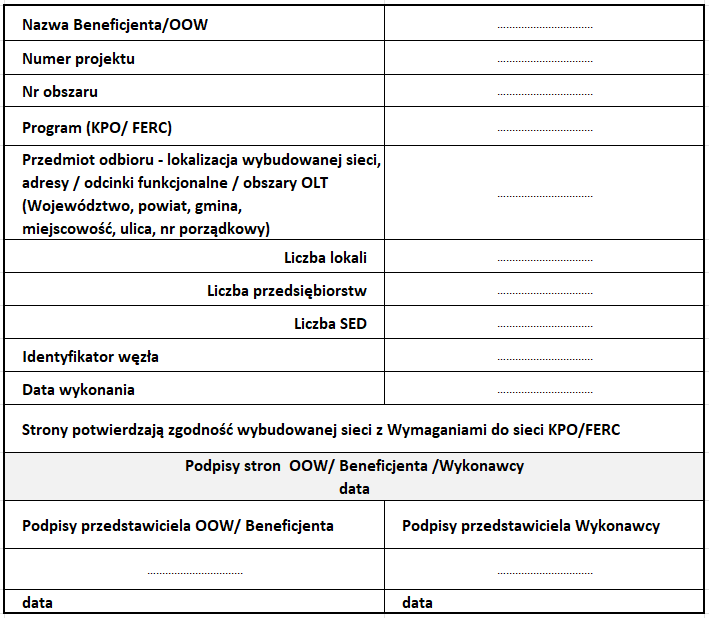 Przykładowy protokół


Prosimy pamiętać o stosowaniu odpowiednich logotypów
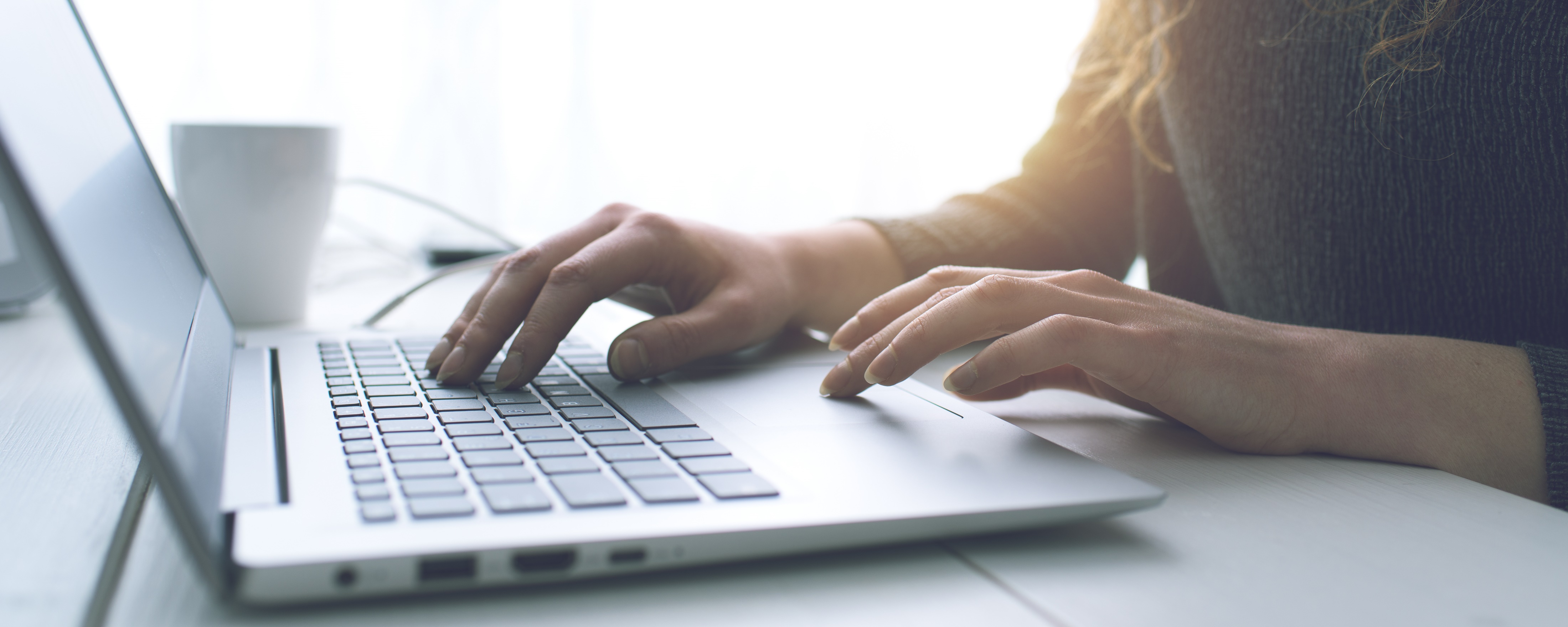 Projekty wybudowanej sieci w postaci wektorowej SHP

Pliki SHP należy wgrać do systemu SIMBA, dzięki temu przebiegi sieci będą widoczne na mapach.

Prosimy pamiętać o atrybutach, aby można było rozróżnić czy sieć jest wykonana w technologii doziemnej czy napowietrznej, czy na nowobudowanych słupach czy dzierżawionych itp.

Zachęcamy do bieżącej aktualizacji danych w systemie SIMBA w zakresie przebiegów sieci, jednak zgodnie z przekazanym pismem mogą być one wgrywane wraz z osiągnięciem danego kamienia milowego.
Wniosek o płatność rozliczający stawkę jednostkową
refundacyjny lub rozliczający zaliczkę
Na etapie weryfikacji wniosku o płatność zostaną Państwo poproszeni o potwierdzenie podjętych działań promocyjnych.
Wniosek o płatność rozliczający stawkę jednostkową
refundacyjny lub rozliczający zaliczkę
NIE MA ZAMKNIĘTEGO KATALOGU DOKUMENTÓW 

W przypadku wątpliwości w celu potwierdzenia wykonania punktów adresowych CPPC może poprosić np. o:

zgody na zajęcie pasa drogi,
umowy na dzierżawę słupów, protokoły odbioru od właściciela podbudowy słupowej.
Wniosek o płatność rozliczający stawkę jednostkową
refundacyjny lub rozliczający zaliczkę
WĘZŁY

Rozliczając wykonanie danego punktu adresowego należy pamiętać, że musi być on zasilony z uruchomionego węzła. 

PWR należy posiadać najpóźniej w momencie publikacji oferty hurtowej.
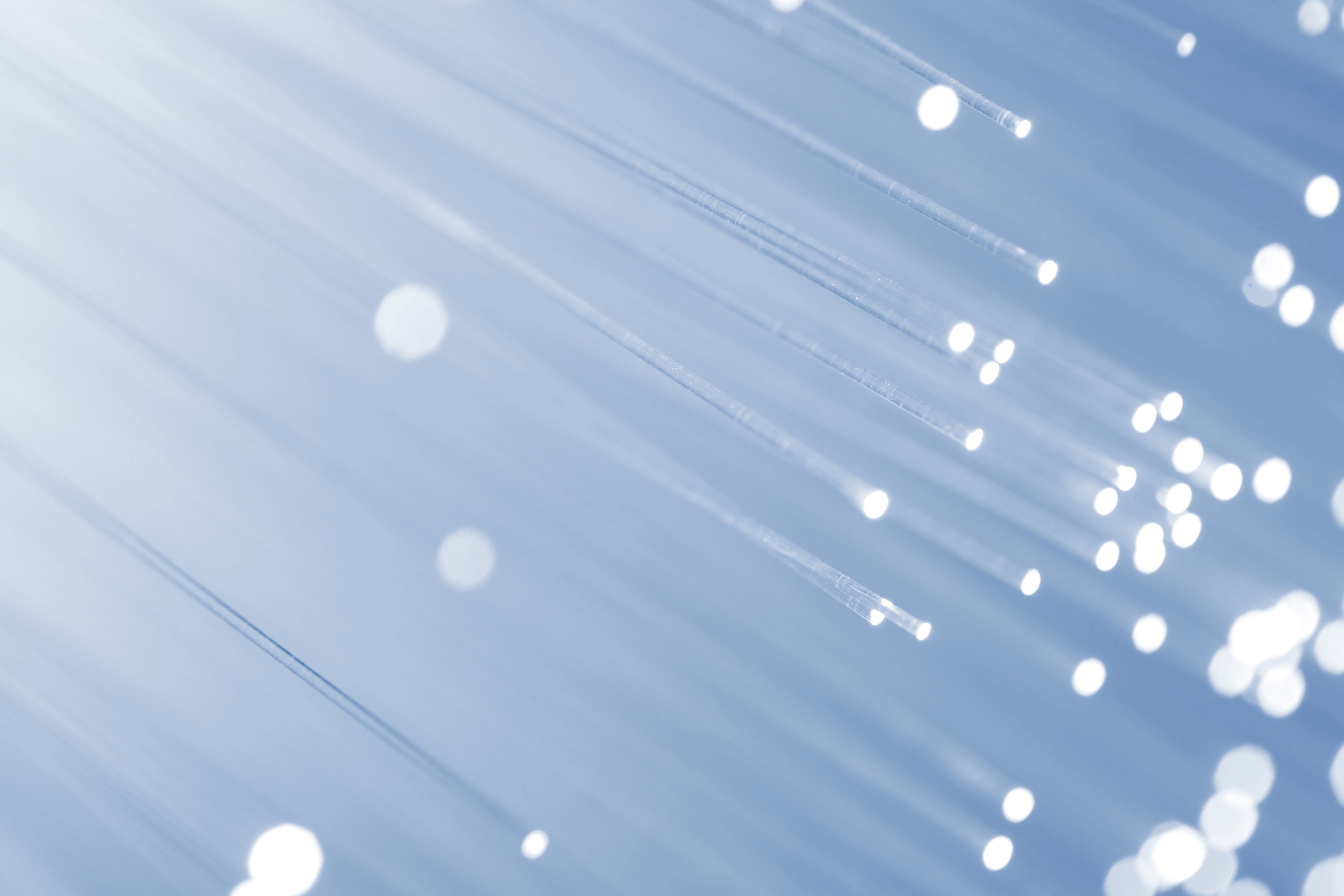 WAŻNE – punkt adresowy w zasięgu sieci
Zakończenia Sieci KPO/FERC dla różnych rodzajów zabudowy
W budynkach jednorodzinnych oraz budynkach wielorodzinnych bez części wspólnej (zabudowa stanowiąca zespół budynków jednorodzinnych lub lokali połączonych wspólnymi ścianami) zakończenie Sieci KPO/FERC znajduje się: na granicy działki dla sieci podziemnej, a w przypadku sieci napowietrznej na najbliższym słupie znajdującym się nie dalej niż 30 m od granicy działki.
Punkt adresowy bez odpowiedniego zapasu nie jest objęty zasięgiem sieci!
Procedura przechowywania zapasów kabla
Minimalny zakres jaki powinna zawierać procedura przechowywania zapasu kabla abonenckiego (dotyczy wyłącznie budynków jednorodzinnych oraz budynków wielorodzinnych bez części wspólnej): 

Wskazanie miejsca przechowywania (adres magazynu),  jeśli zapas nie jest umieszczony na podbudowie słupowej, w gruncie przy granicy działki, skrzynce lub studni. 
Dobrą praktyką jest tworzenie rejestru wskazującego konkretny adres oraz zastosowany sposób przechowywania zapasu.  
Jeśli magazyn nie jest własnością OOW / Beneficjenta należy zapewnić do niego dostęp dla kontroli, które mogą odbywać się w trakcie realizacji i trwałości projektu. 
Wskazanie przyjętej szacunkowej długość kabla niezbędnego do podłączenia PA oraz przewidywaną długość przyłączy globalnie dla projektu.
Opisanie sposobu oznaczenia zapasów kabla. 
Opisanie metodologii wydawania kabla z zapasów w momencie uzyskania zamówienie na usługę.
Wskazanie czas przechowywania.
Uwzględnić sposób postepowania z odpadami.
Zakończenia Sieci KPO/FERC dla różnych rodzajów zabudowy
W budynkach wielorodzinnych z częścią wspólną umożliwiającą instalację infrastruktury telekomunikacyjnej, zakończenie Sieci KPO/FERC znajduje się w części wspólnej budynku, w budynkowej skrzynce operatorskiej. W razie braku zgody właścicieli na wykonanie takiej instalacji, w wyjątkowych przypadkach, po analizie i za zgodą CPPC będzie możliwe wykonanie innego zakończenia sieci.



W przypadku SED, przedsiębiorstw lub instytucji zajmujących w całości jeden budynek lub ich zespół, zakończenie Sieci KPO/FERC znajduje się w budynku, w pomieszczeniu technicznym lub szafie telekomunikacyjnej wskazanej przez zarządcę obiektu, a jeśli to niemożliwe – w szafie telekomunikacyjnej wyposażonej w odpowiednią instalację i urządzenia elektryczne, umieszczonej na pierwszej kondygnacji podziemnej lub pierwszej kondygnacji nadziemnej budynku.
Doświadczenia z weryfikacji pierwszych wniosków o płatność
Jeden z Ostatecznych odbiorców wsparcia na potwierdzenie wskaźnika przedłożył:

protokoły odbioru prac dla punktów z zadania 1 i zadania 2 – w protokole uwzględnił potwierdzenie z przeprowadzonych pomiarów jakościowych,
dokumentację powykonawczą,
dokumentację OT,
zestawienie z wykazem adresów rozliczonych we wniosku z oznaczeniem m.in. miejsca w którym znajduje się zapas kabla (czy na słupie czy w magazynie), typ kabla przeznaczony na zapas (ilość włókien), długość instalacyjną, 
protokoły odbioru końcowego od gestora podbudowy, 
raport w systemie SIMBA wraz z przebiegami (mapy wektorowe SHP z oznaczonymi atrybutami).

Dodatkowo przedłożył procedurę magazynowania zapasów kabli i uzyskał akceptację CPPC.
Przedsięwzięcie realizowane siłami własnymi
Doświadczenia z weryfikacji pierwszych wniosków o płatność
Jeden z Ostatecznych odbiorców wsparcia na potwierdzenie wskaźnika przedłożył:

Oświadczenia dotyczące
Złożenia oferty hurtowej do Prezesa UKE (wraz z potwierdzeniem złożenia),
Nierozpoczęcia świadczenia usług przed zatwierdzeniem oferty,
Posiadania prawa własności do wykonanych odcinków sieci,
Wykonania prac zgodnie z Wymaganiami dla Sieci KPO/FERC,
Zachowania zasady DNSH.
Przedsięwzięcie realizowane siłami własnymi
CPPC po analizie przesłanych dokumentów uznaje, że prace zostały prawidłowo udokumentowane i wskaźniki można uznać za wykonane.
Rozliczanie stawek jednostkowych – najczęściej zadawane pytania
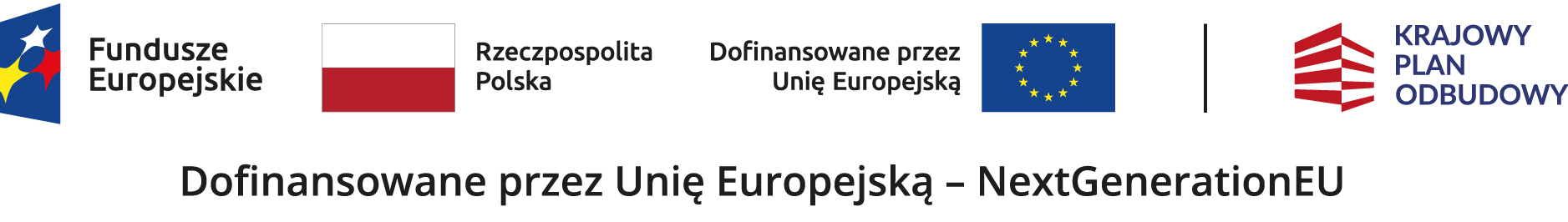 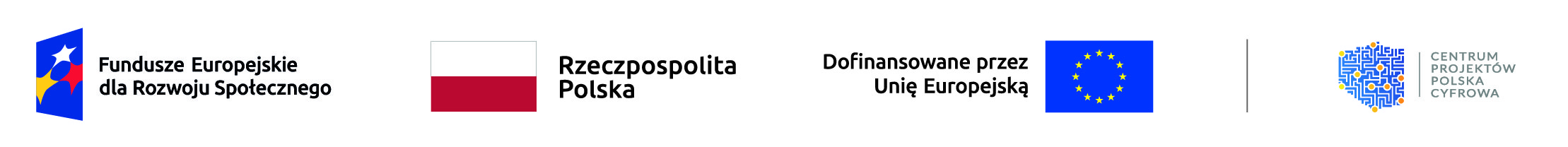 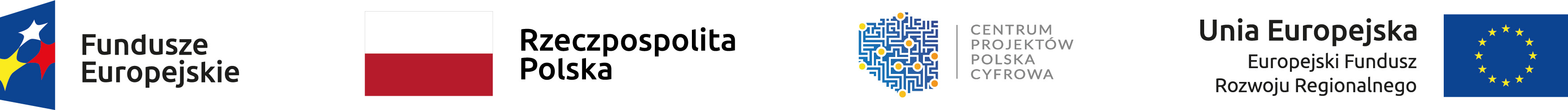 Pytanie 1Jak często należy składać wnioski o płatność?
Odpowiedź:
Wnioski o płatność zawierające część sprawozdawczą (wnioski sprawozdawcze, rozliczające zaliczkę, refundacyjne) należy składać co najmniej co 6 miesięcy.
Pytanie 2Pierwszy wniosek o płatność należy złożyć najpóźniej 6 miesięcy po podpisaniu umowy. Czy jeżeli złożono już wniosek zaliczkowy to wymóg został spełniony?
Odpowiedź:
Nie. Wniosek o zaliczkę, tzw. szybka zaliczka bez części sprawozdawczej nie spełnia tego wymogu.
Pytanie 3Czy wraz z wnioskiem o płatność rozliczającym wykonane punkty należy przedłożyć dokumenty potwierdzające realizację wszystkich tych punktów?
Odpowiedź:
Nie. CPPC wezwie do złożenia dokumentów potwierdzających wybudowanie wybranych punktów adresowych.
Pytanie 4Czy może się zdarzyć, że punkty adresowe nie zostaną potwierdzone przez CPPC?
Odpowiedź:
Tak, jeśli nie zostaną wiarygodnie udokumentowane.
Pytanie 5Rozliczanie odbywa się w oparciu o stawki jednostkowe. Czy CPPC będzie weryfikowało rzeczywiste koszty wykonania punktów adresowych, np. poprzez weryfikację faktur?
Odpowiedź:
Nie. Wszystkie punkty adresowe mają przypisaną stawkę jednostkową, która stanowi ryczałtową zapłatę za dany punkt adresowy. Wydatki rozliczane w formie stawek jednostkowych są traktowane jako wydatki poniesione.
Pytanie 6Czy wraz z wnioskiem o płatność należy przedłożyć faktury lub inne dokumenty potwierdzające rzeczywiście poniesione koszty?
Odpowiedź:
Nie. CPPC nie będzie weryfikowało wysokości poniesionych kosztów.
Pytanie 7Czy jeśli przedsięwzięcie/projekt zostanie zrealizowane taniej niż wynika to z ustalonych stawek jednostkowych, OOW/ Beneficjent będzie zobowiązany do zwrotu różnicy?
Odpowiedź:
Nie. Przedsięwzięcie/projekt rozliczane jest w oparciu o stawki jednostkowe i CPPC nie weryfikuje w wysokość rzeczywistych kosztów.
Pytanie 8Przedsięwzięcie/projekt będzie realizowane przez generalnego wykonawcę. Czy CPPC będzie weryfikować sposób wyboru wykonawcy?
Odpowiedź:
Nie, z uwagi na zastosowanie uproszczonych metod rozliczania – stawek jednostkowych.
Pytanie 9W jaki sposób należy wskazać we wniosku o płatność wykonane punkty (konkretne adresy)?
Odpowiedź:
We wniosku o płatność wykazywane są kategorie poszczególnych stawek oraz liczba punktów adresowych w ramach danej stawki. Adresy wykonanych punktów należy zaraportować w systemie SIMBA oraz wskazać nr wniosku o płatność, w którym dane punkty będą rozliczone.
Pytanie 10Czy jeśli we wniosku o dofinansowanie w ramach zadania 2 zadeklarowano wykonanie jednego punktu adresowego, to czy można wymienić ten punkt np. na dwa inne?
Odpowiedź:
Tak. Zadanie 2 będzie uznane za zrealizowane, jeśli OOW/Beneficjent wykona punkty, dla których kwota inwestycji będzie co najmniej równa zadeklarowanej we wniosku o dofinansowanie.
Pytanie 10Czy jeżeli po 6 miesiącach zostało wykonanych 8% punktów adresowych z zadania 1, a zadanie 2 zostało wykonane w 2% (kwotowo), czy można złożyć wniosek o płatność?
Odpowiedź:
Tak, należy jednak pamiętać o konieczności proporcjonalnej realizacji zadań 1 i 2. Proporcjonalność musi być osiągnięta na etapie kamieni milowych.
Dziękuję za uwagę
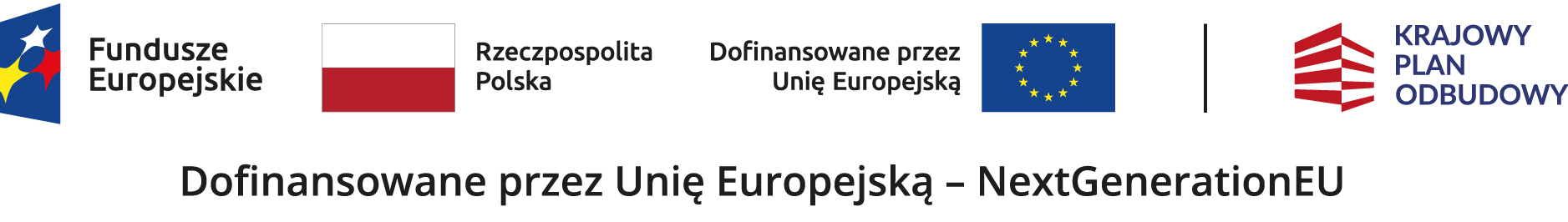 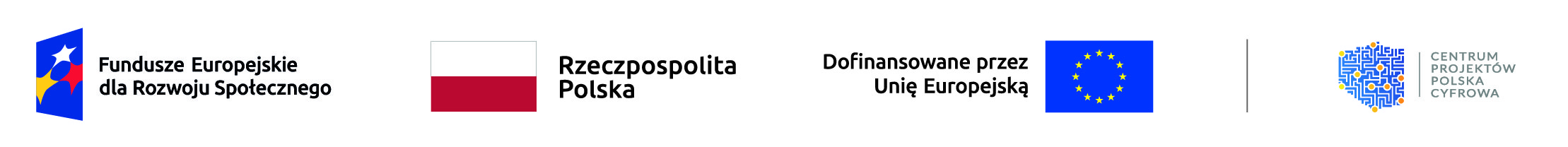 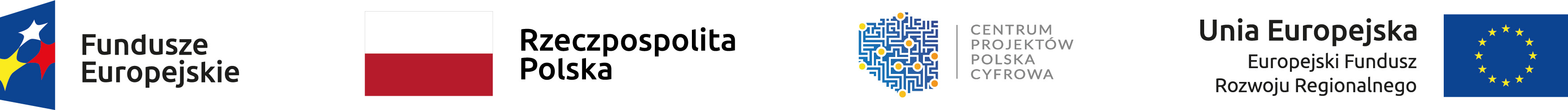